SG graphic communication – General KI – 2003  Q1
Index
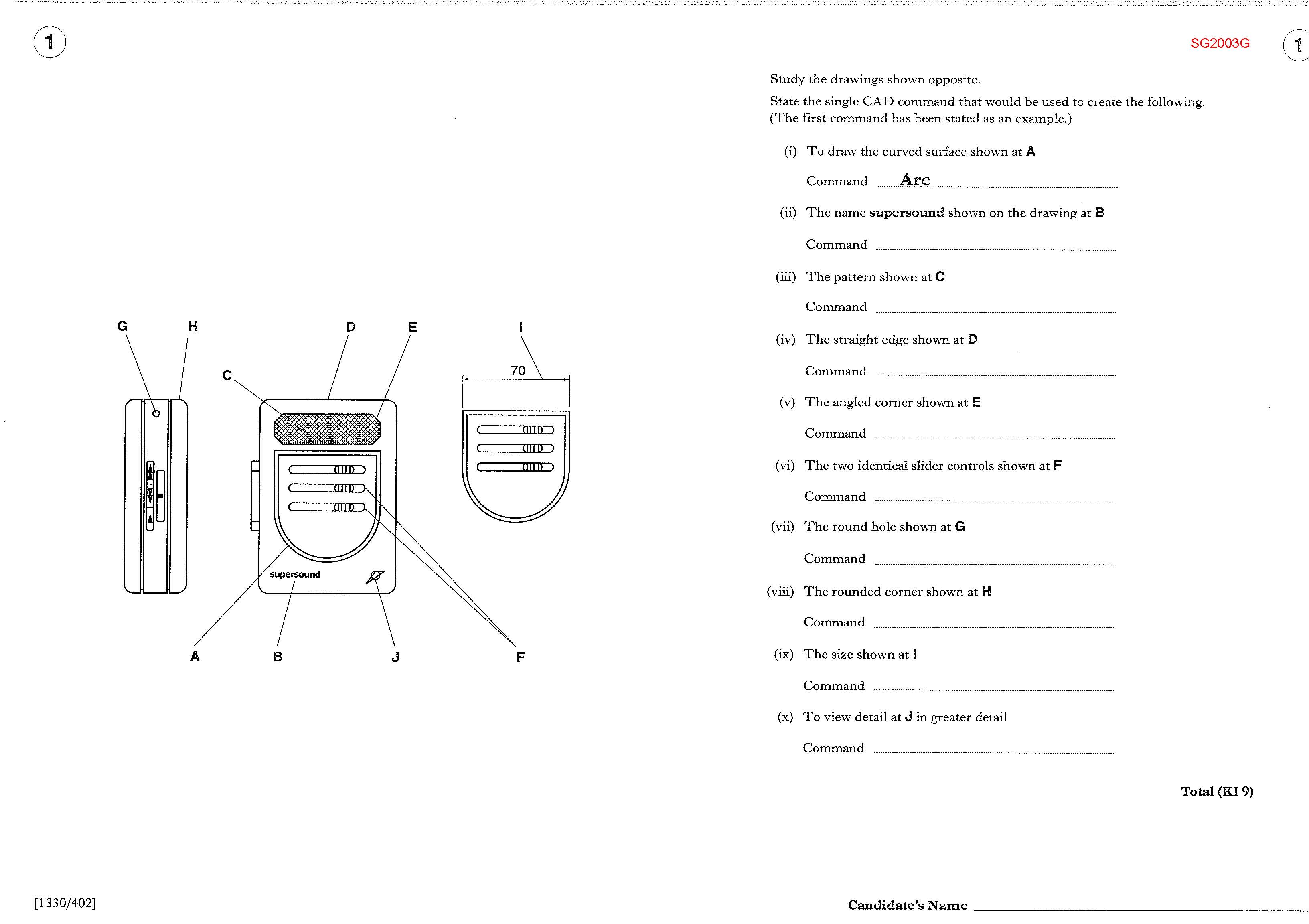 1.
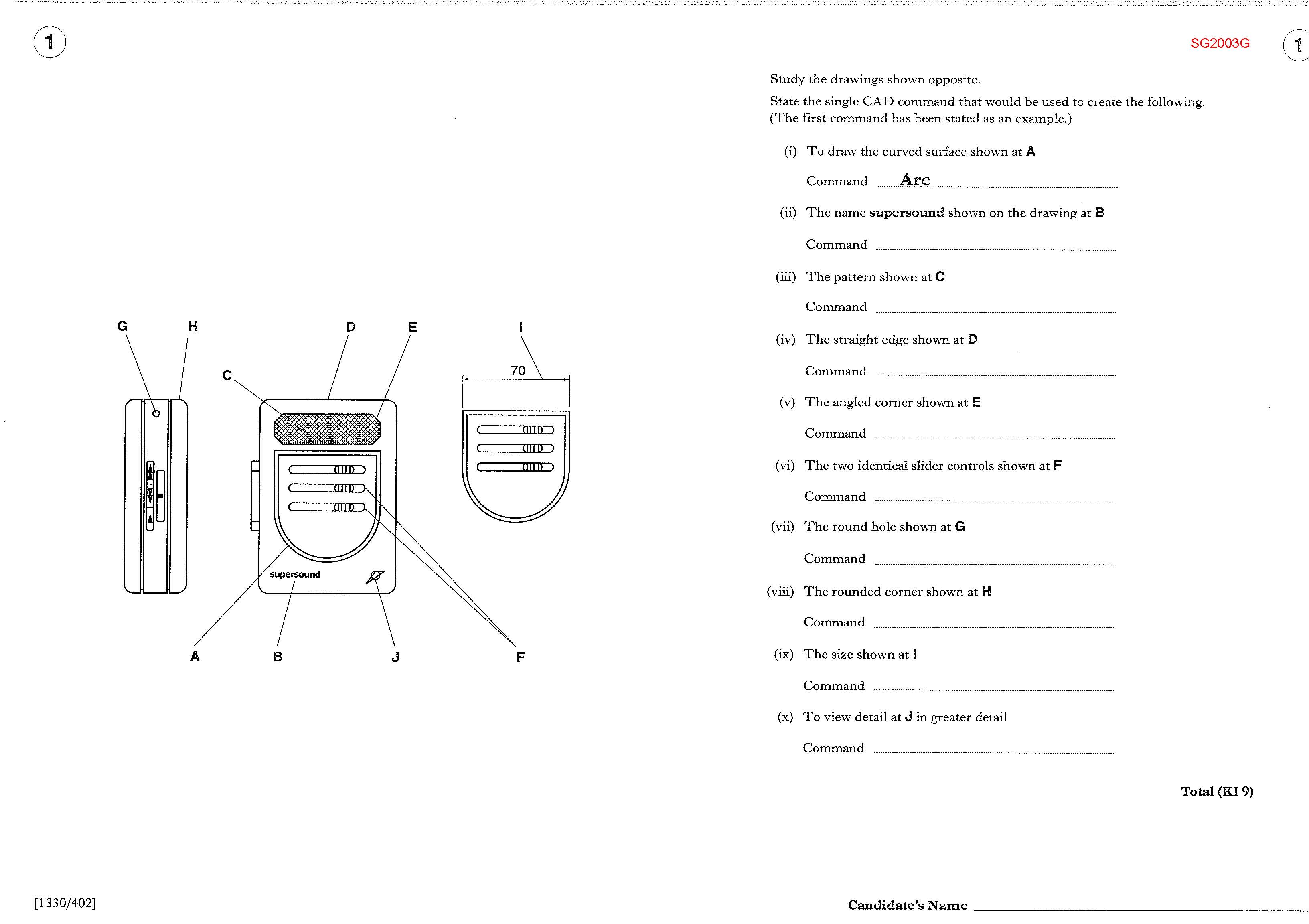 Text
Pattern fill /Hatch
Line
Chamfer
Copy or multicopy
Circle
Fillet or Arc
Dimension
Zoom
SG graphic communication – General KI – 2003  Q2
Index
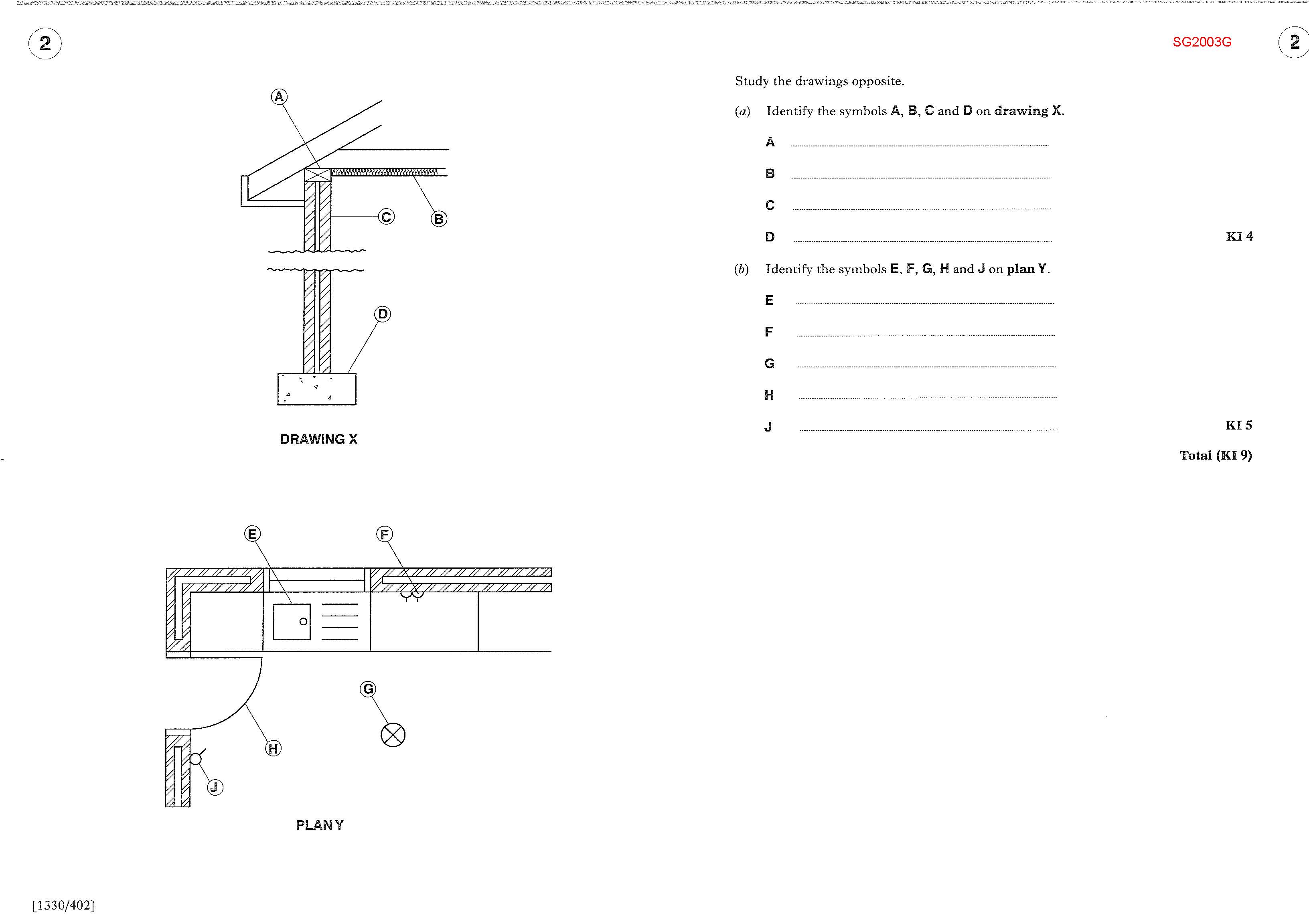 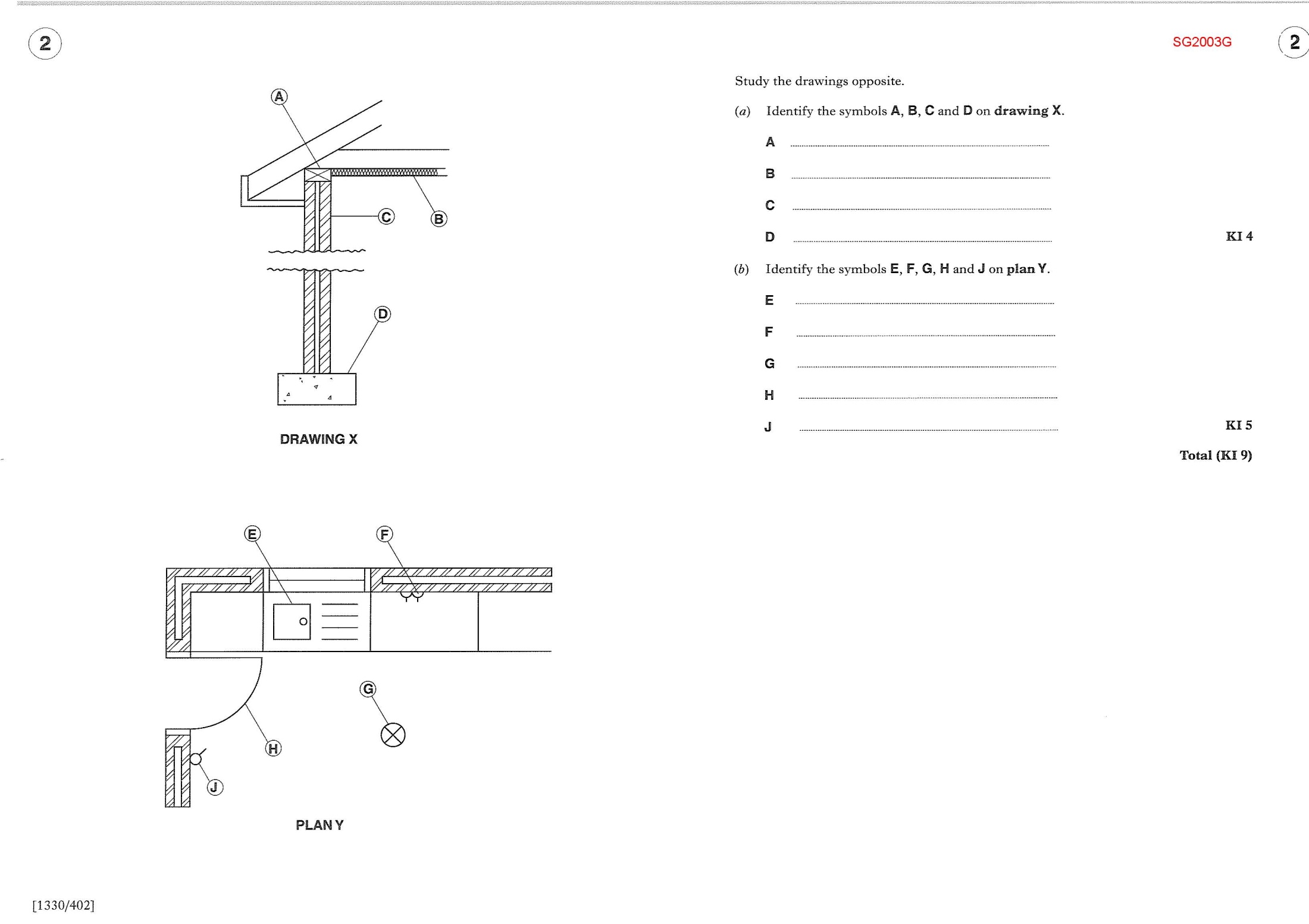 2.
Sawn timber, wood
Insulation
Brickwork
Concrete
Sink with RH drainer
Socket
Lamp or Bulb
Door
Switch
SG graphic communication – General KI – 2003  Q3
Index
3.
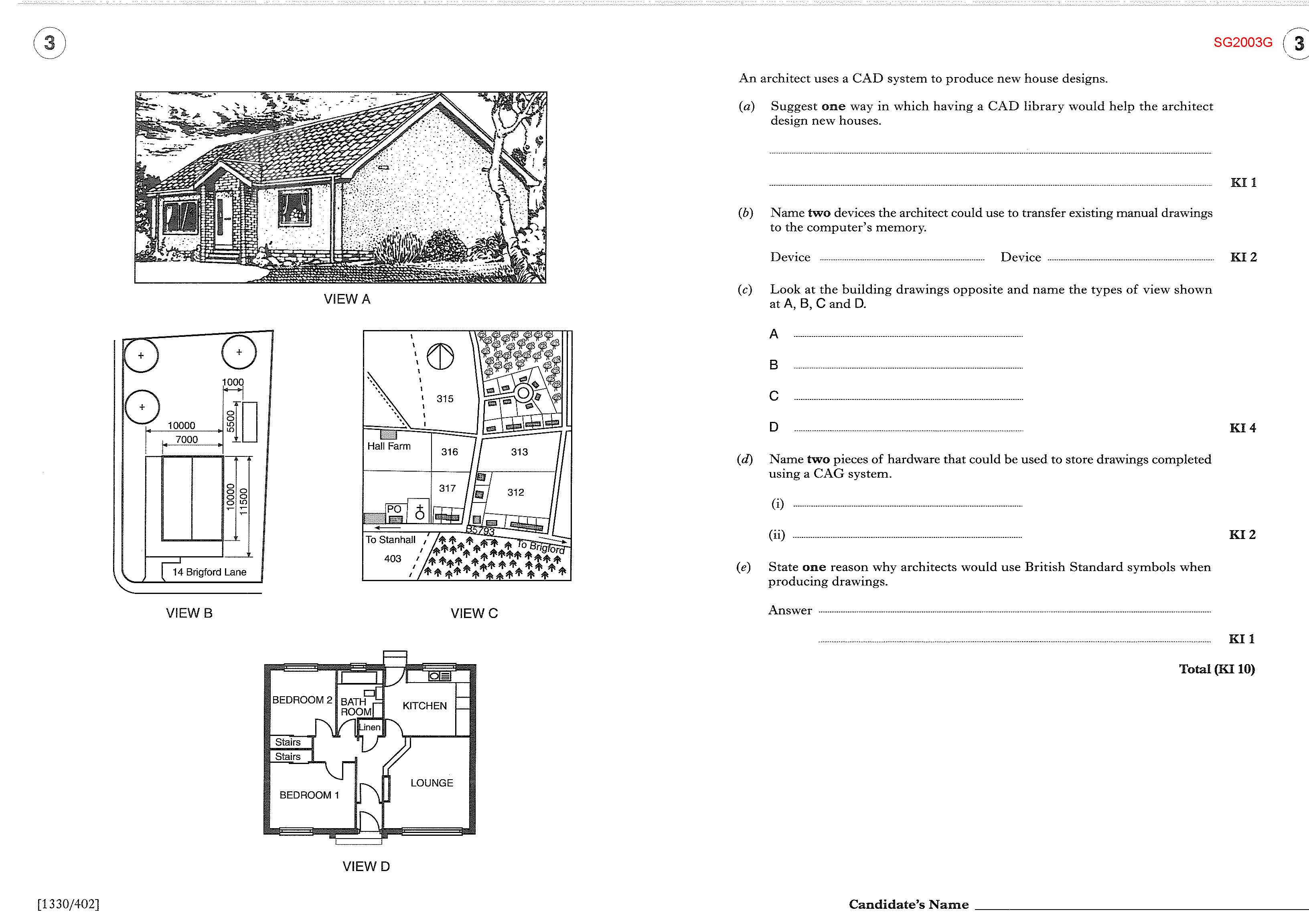 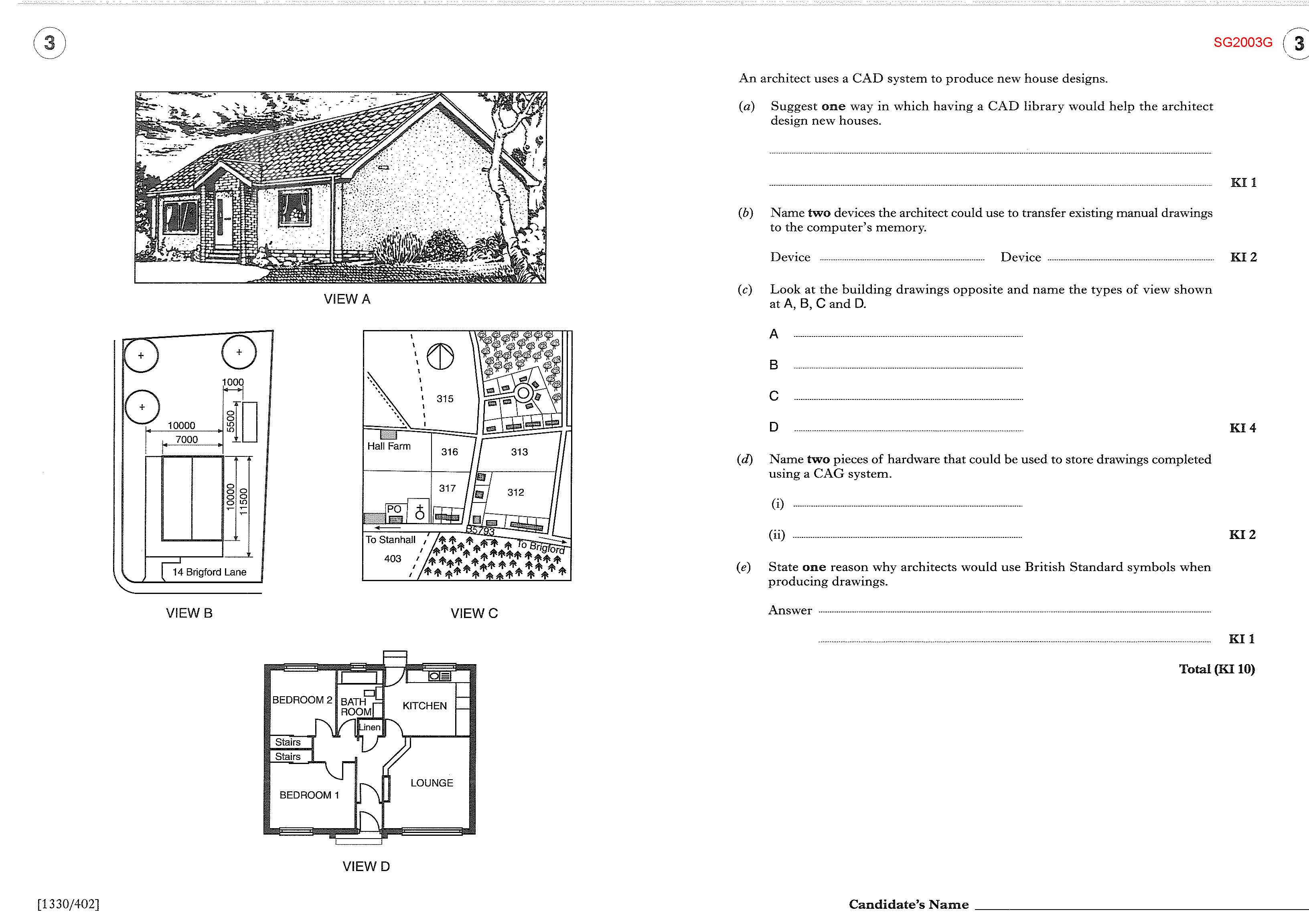 Designs produce more quickly . Common parts do not need to be drawn.
Flatbed scanner
Hand scanner
Digitiser
Digital Camera
2 point perspective
Site plan
Location or Block Plan
Floor  Plan
Floppy drive, Hard drive, Zip drive, CD,
DVD, USB Flash drive, Memory card
To avoid confusion by standardising  drawings in all industries.
SG graphic communication – General KI – 2003  Q4
Index
4.
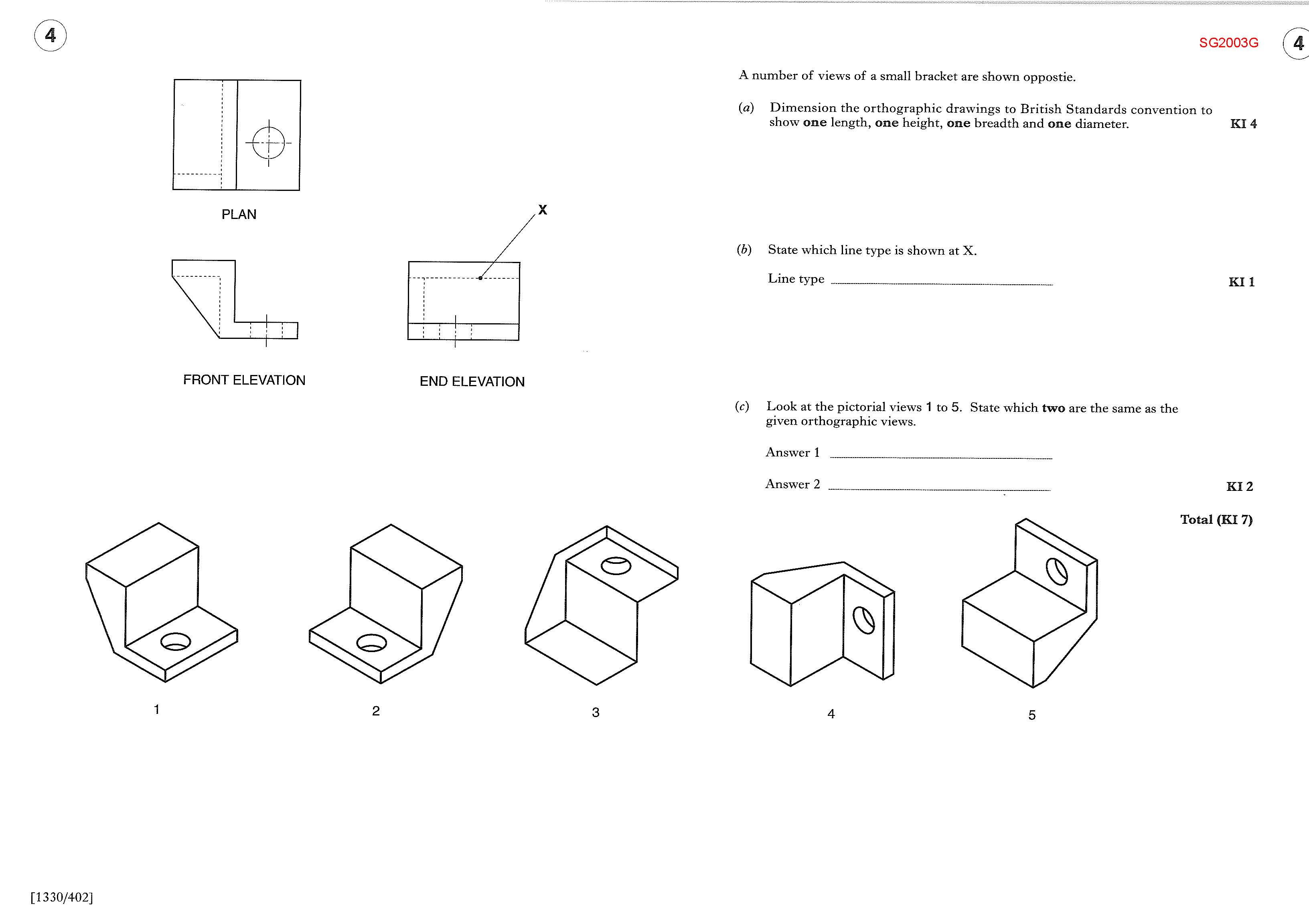 40
26
35
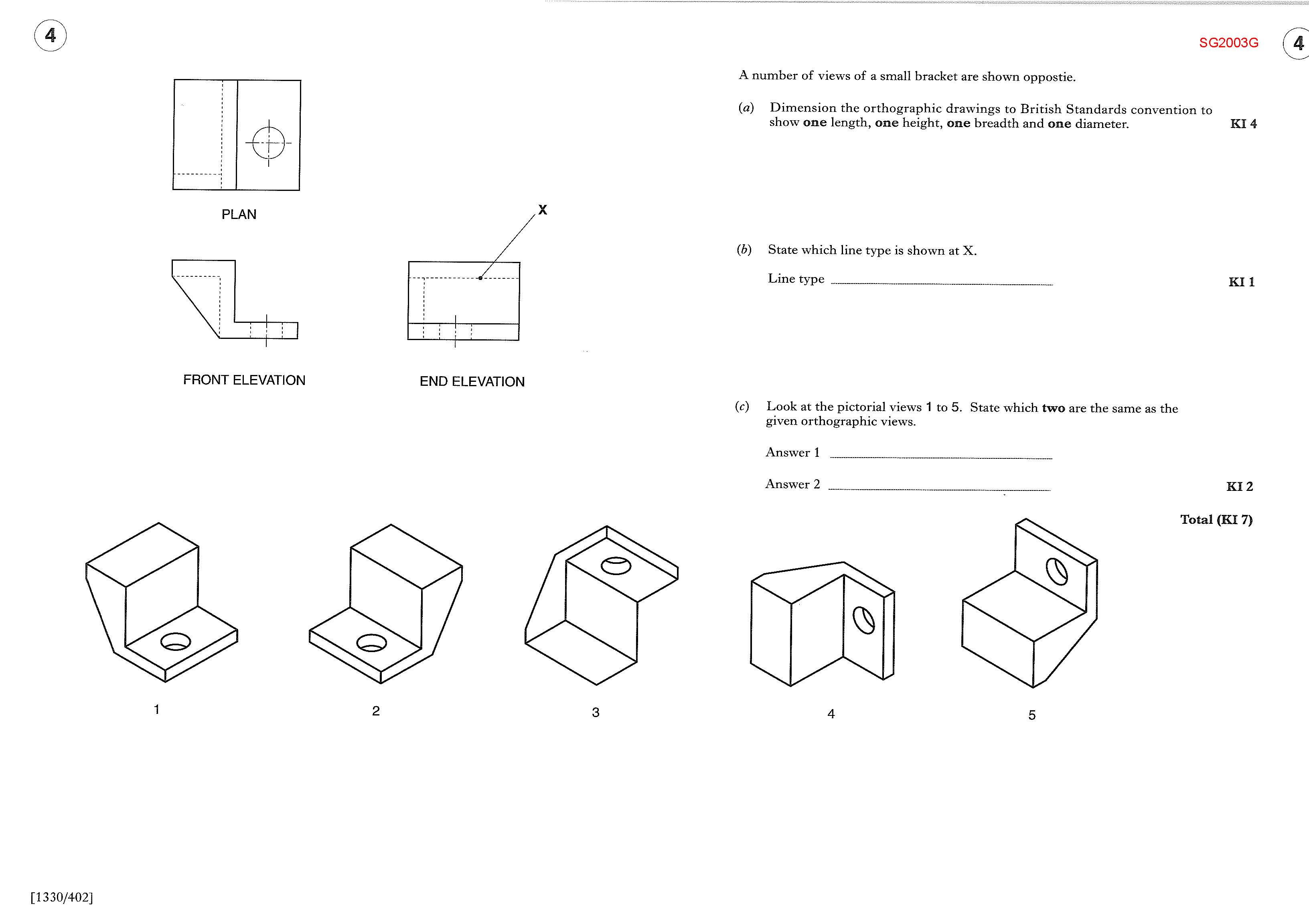 10
Hidden detail line
1
5
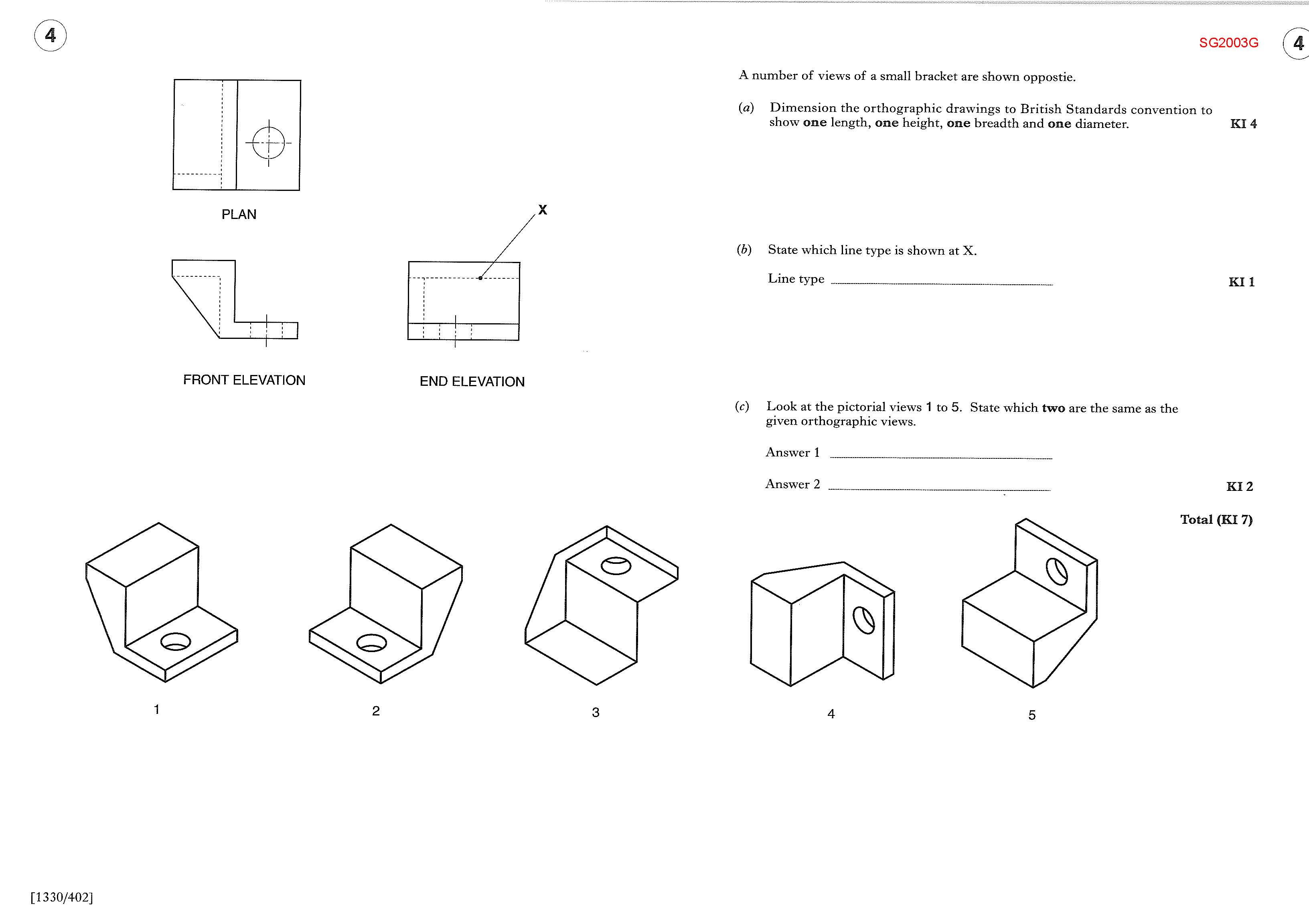 SG graphic communication – General KI – 2004  Q1
Index
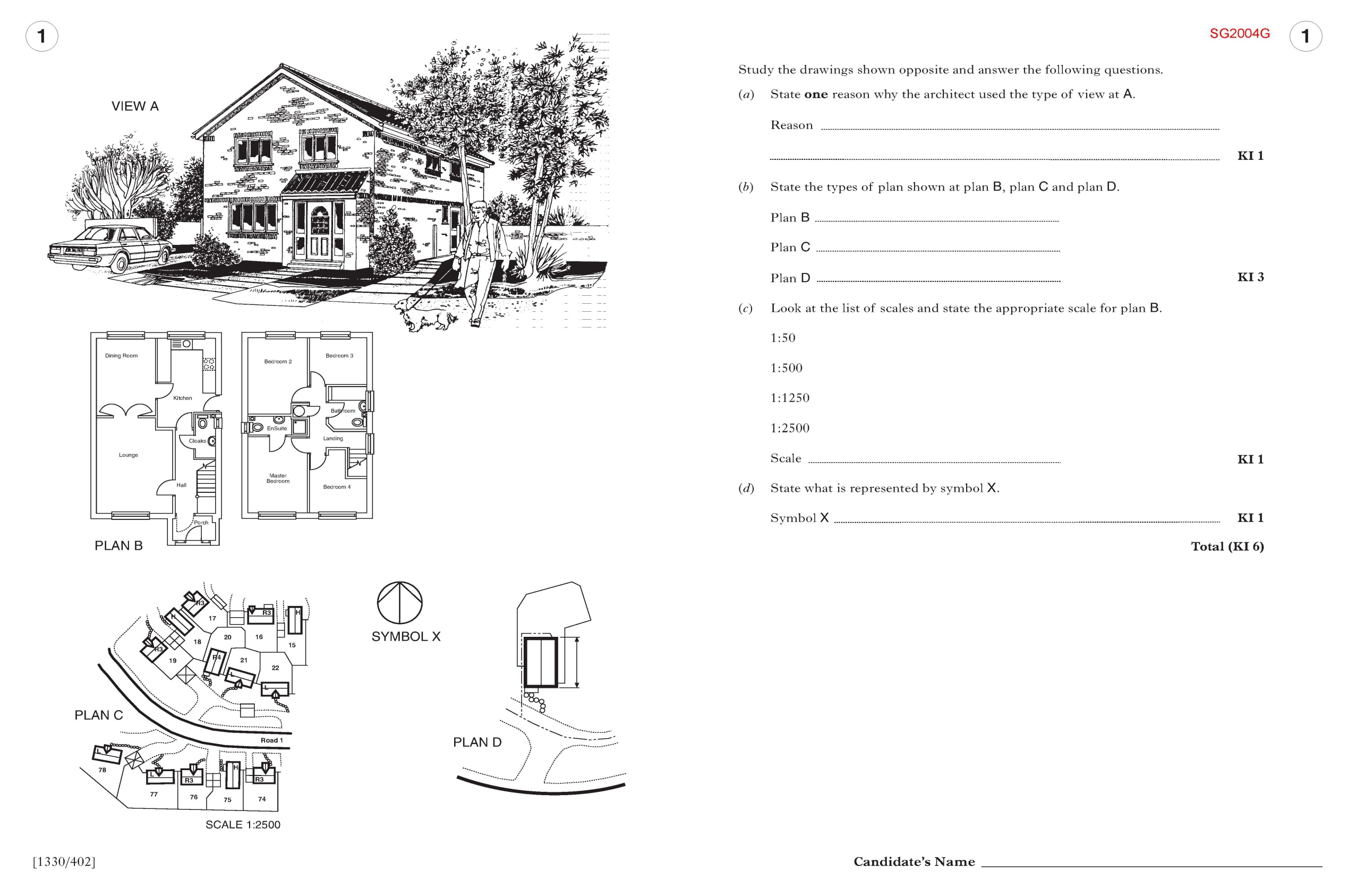 1.
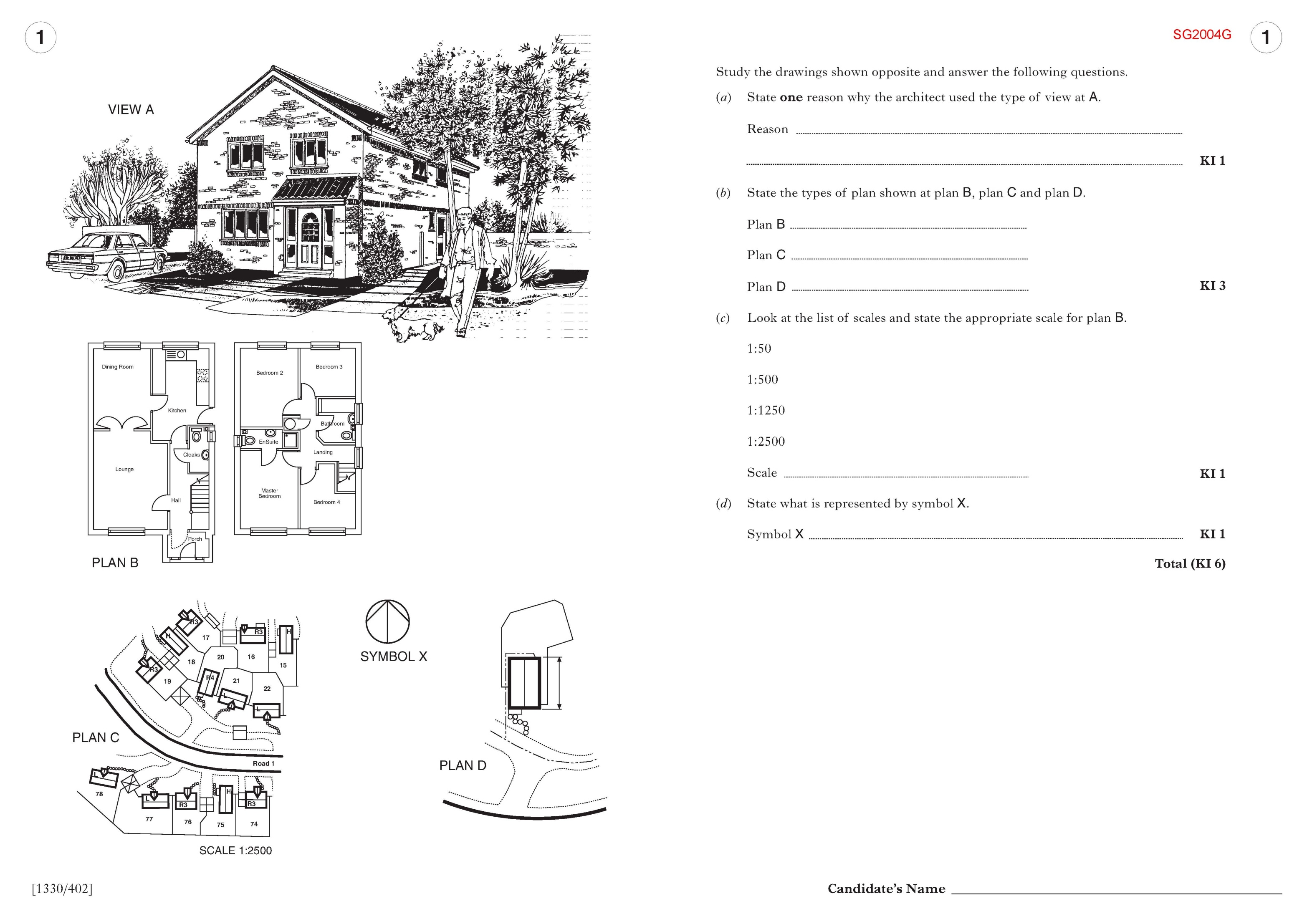 To give a realistic view of the house
Floor plan
Location or Block plan
Site plan
1:50
North symbol
SG graphic communication – General KI – 2004  Q2
Index
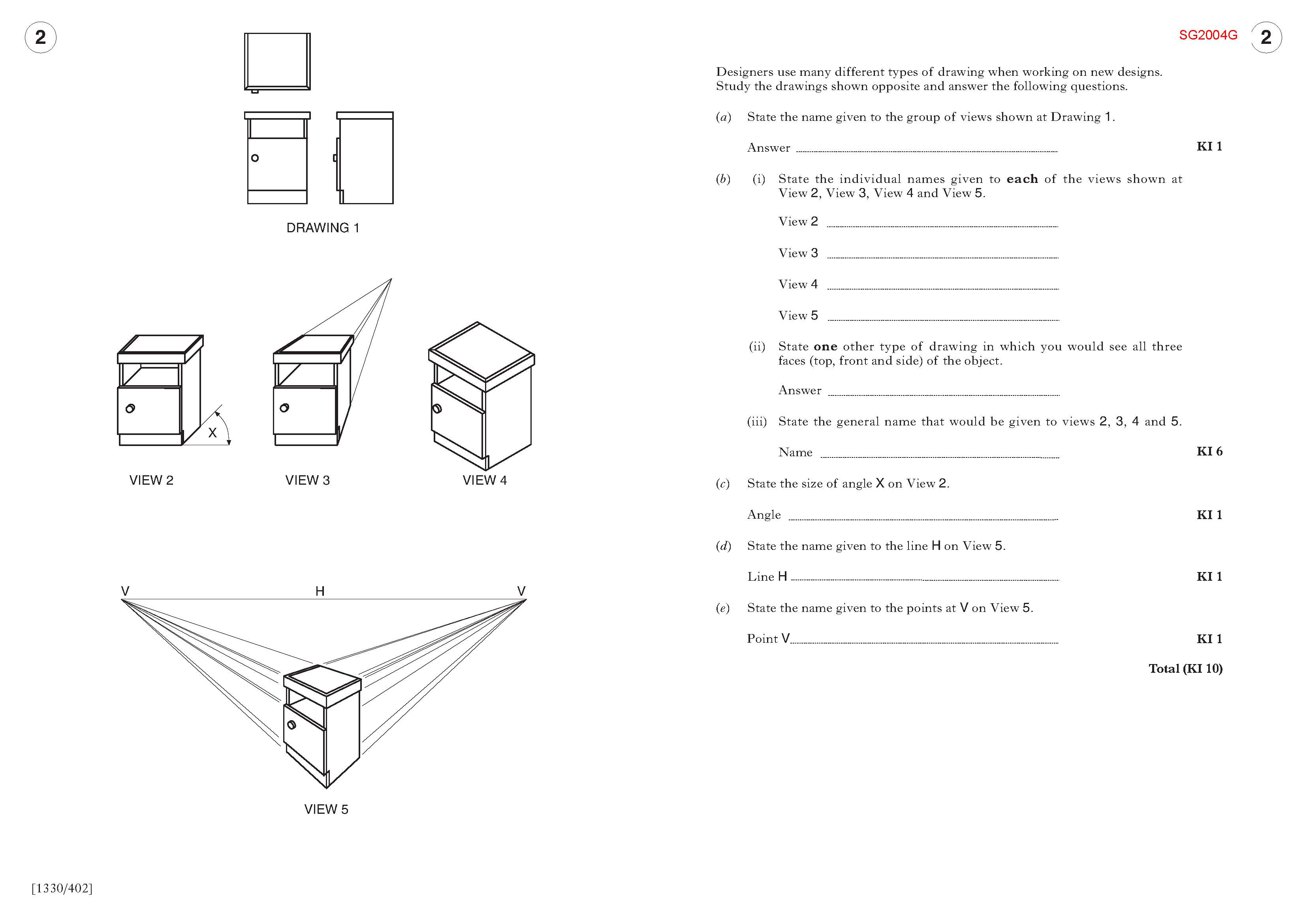 2.
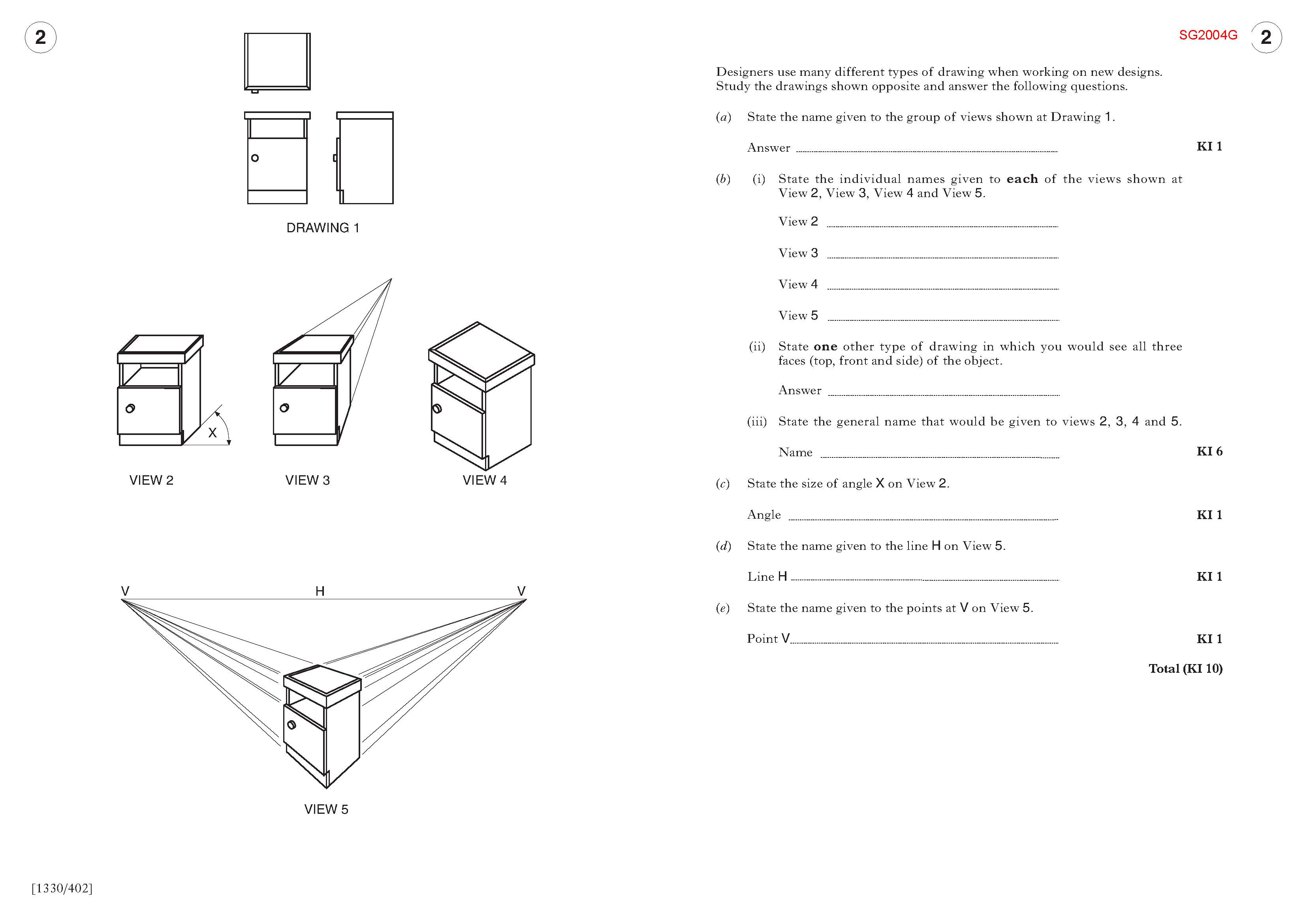 Orthographic
Oblique
One point perspective
Isometric
Two point perspective
Planometric
Pictorial
45°
Horizon or Eye level
Vanishing point
SG graphic communication – General KI – 2004  Q3
Index
3.
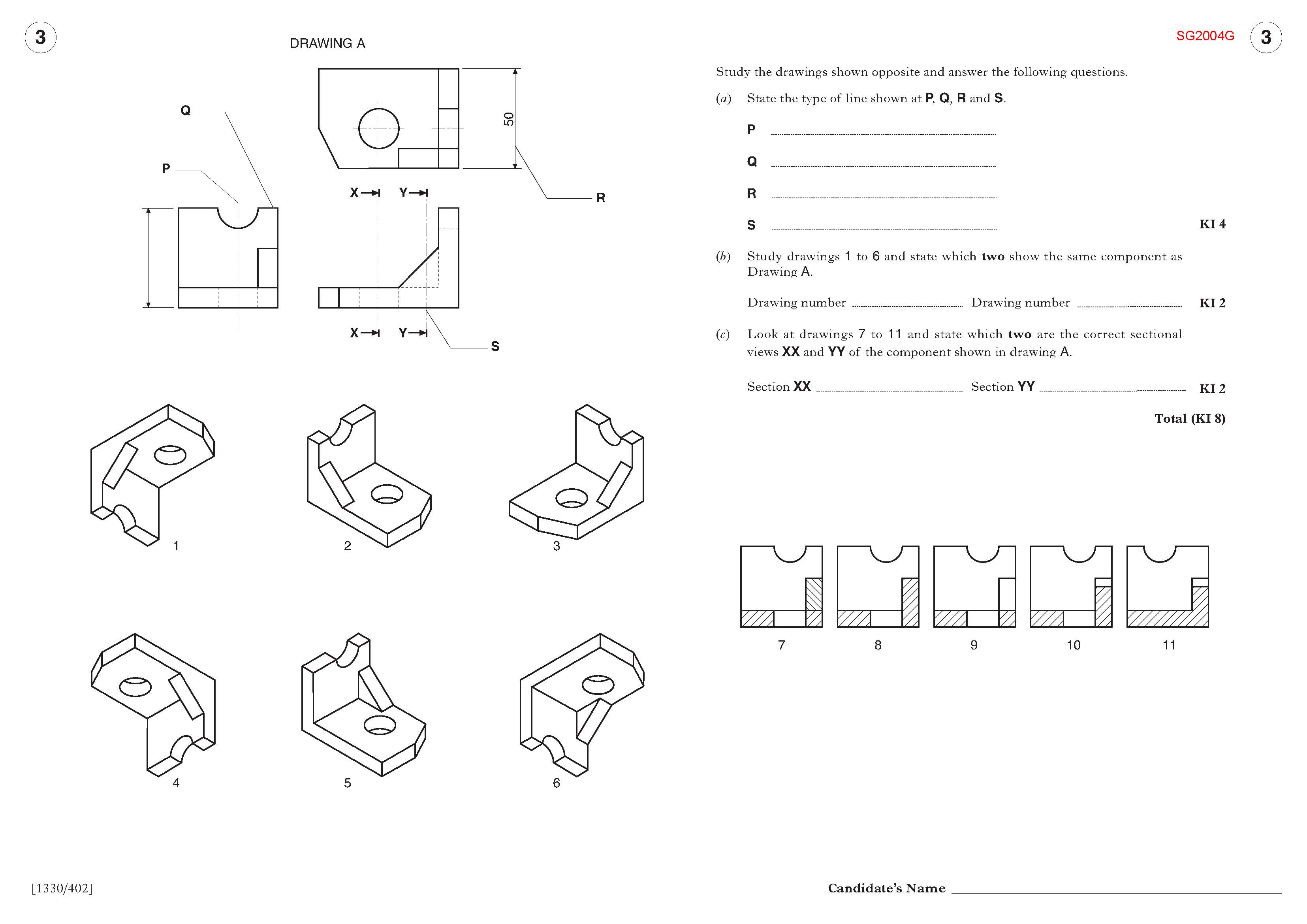 Centre line
Outline
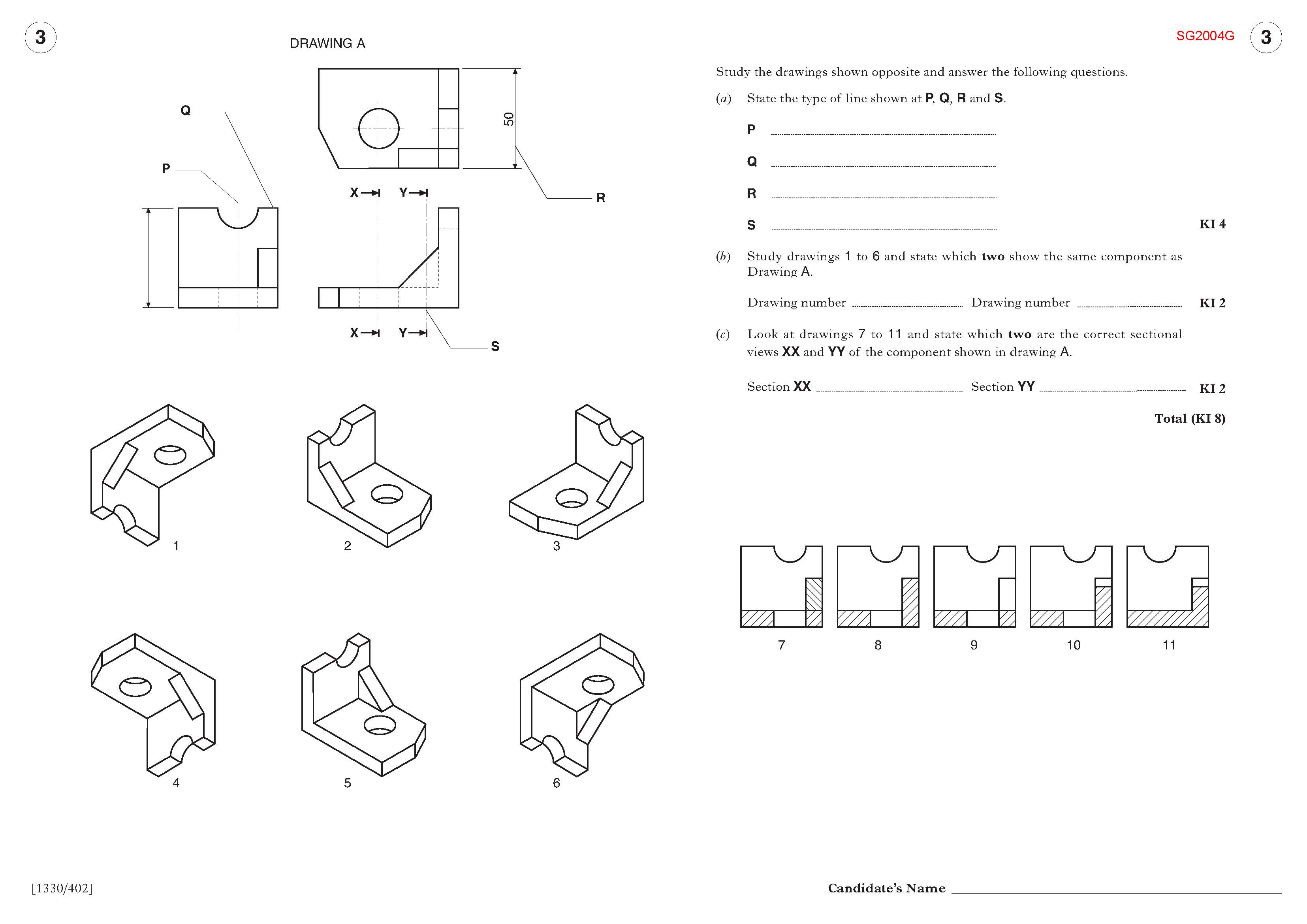 Dimension
Section
5
3
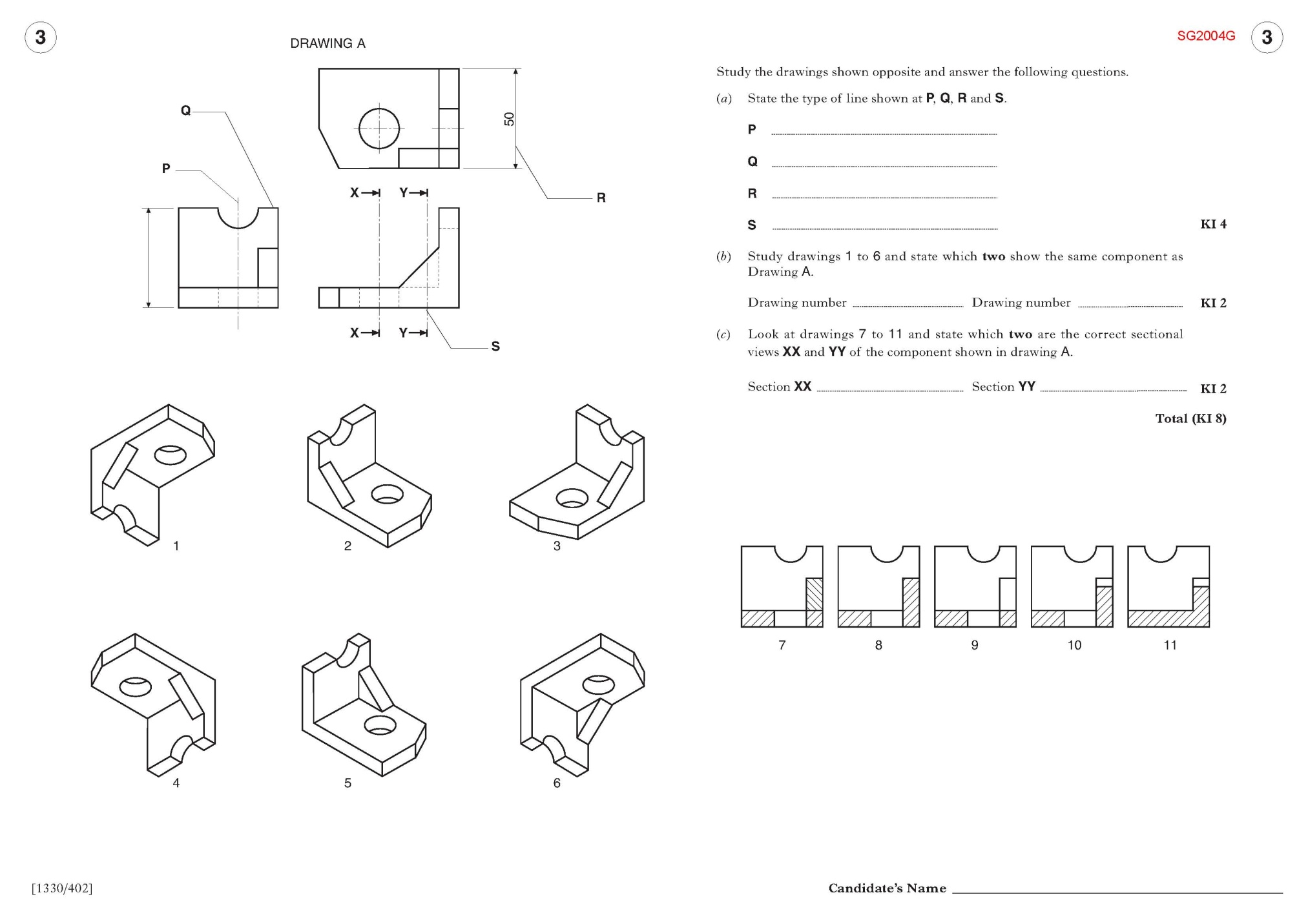 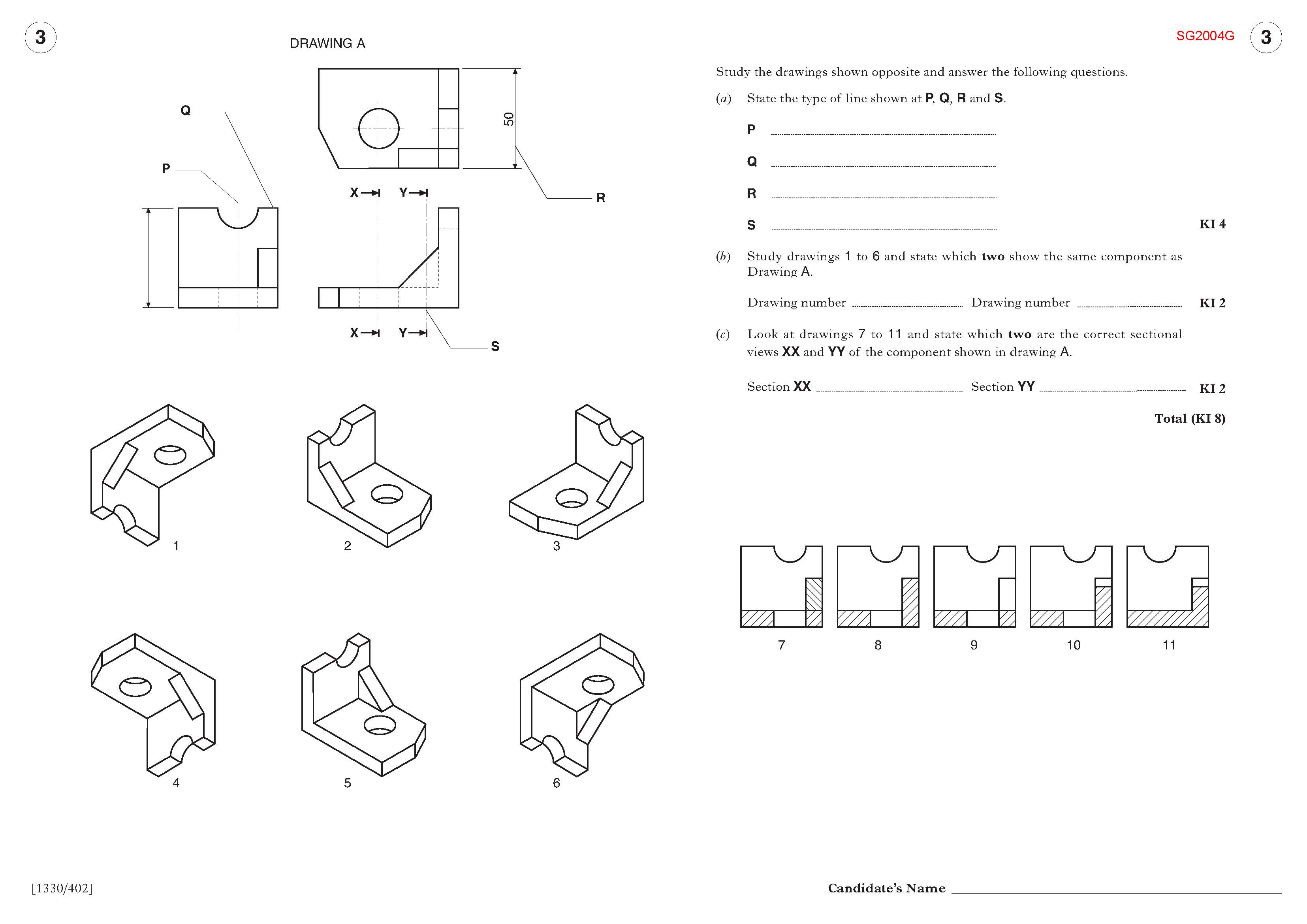 SG graphic communication – General KI – 2004  Q4
Index
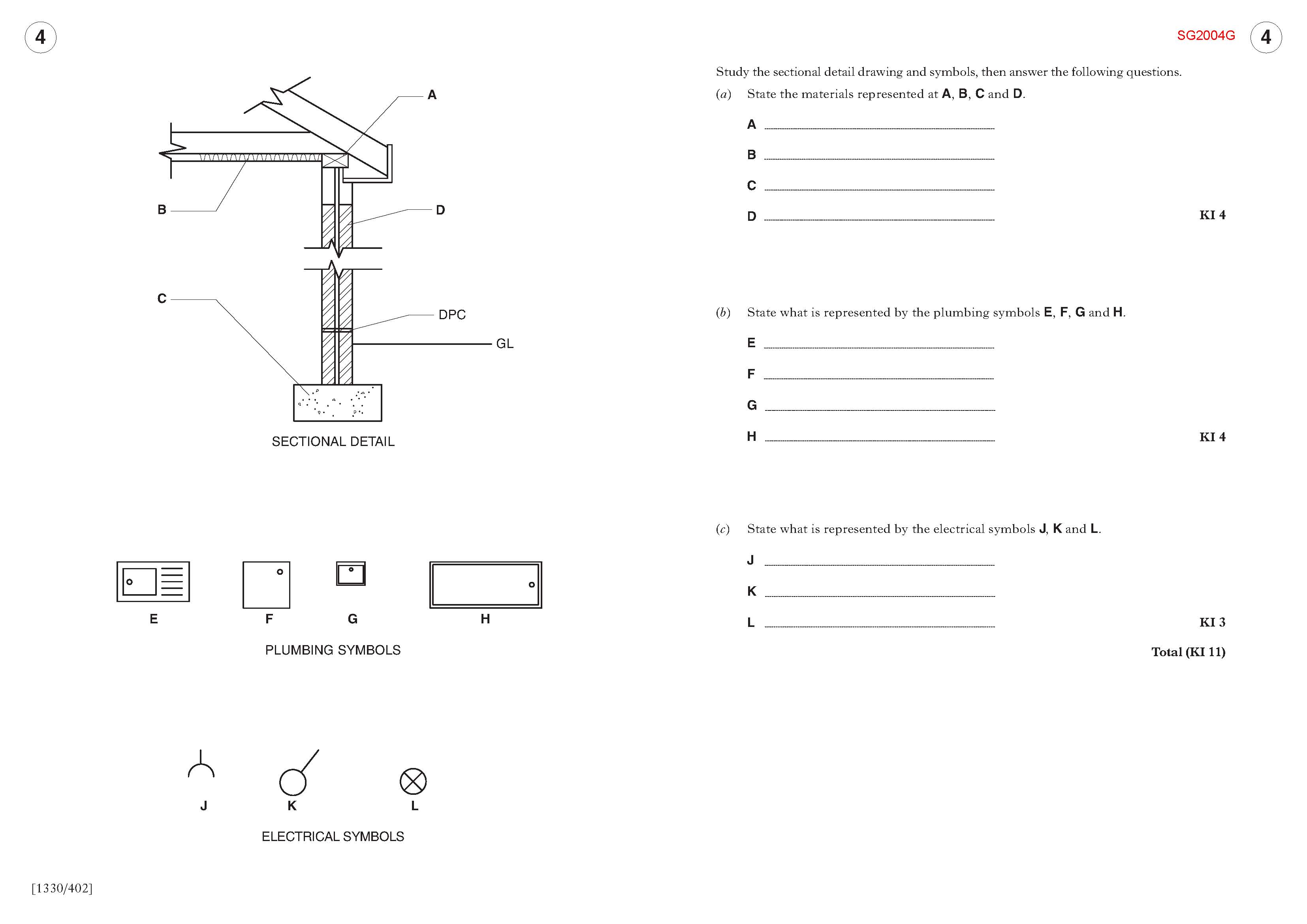 4.
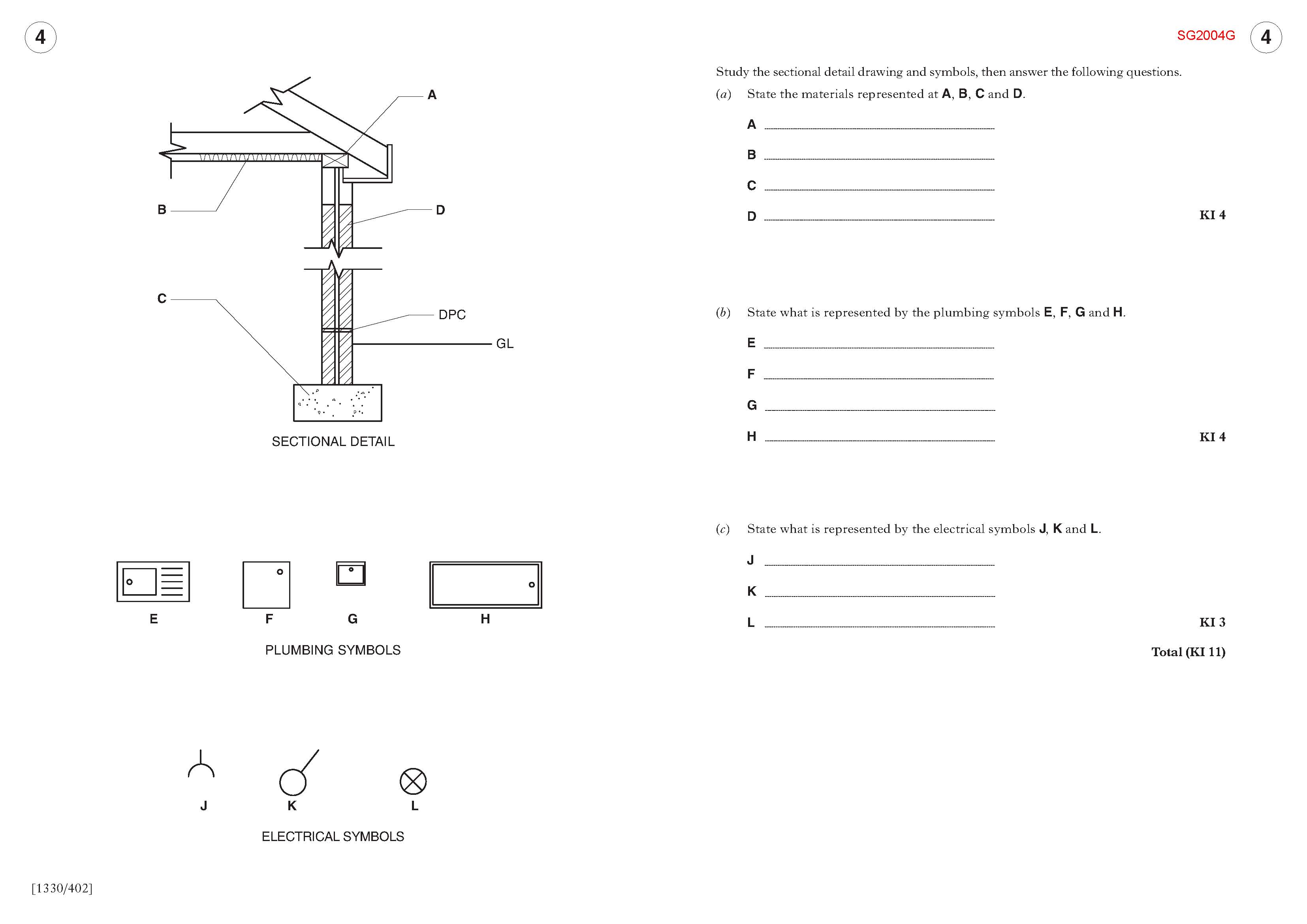 Sawn wood – any type
Insulation
Concrete
Brickwork
Sink with RH drainer
Shower tray
Wash basin
Bath
Socket
Switch
Lamp or Bulb